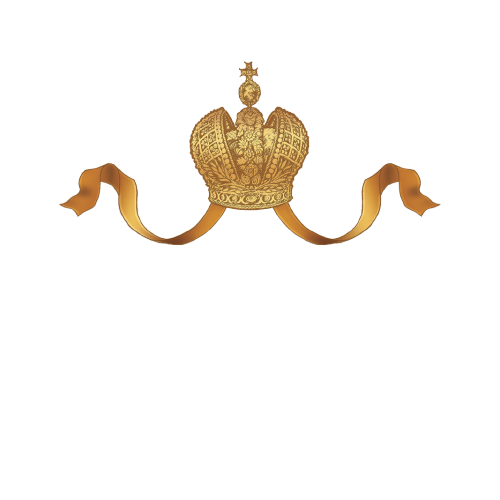 ИМПЕРАТОРСКИЙ МАРШРУТпо Калужской области
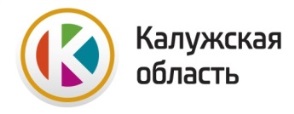 Карта маршрута «Императорский маршрут по Калужской области»
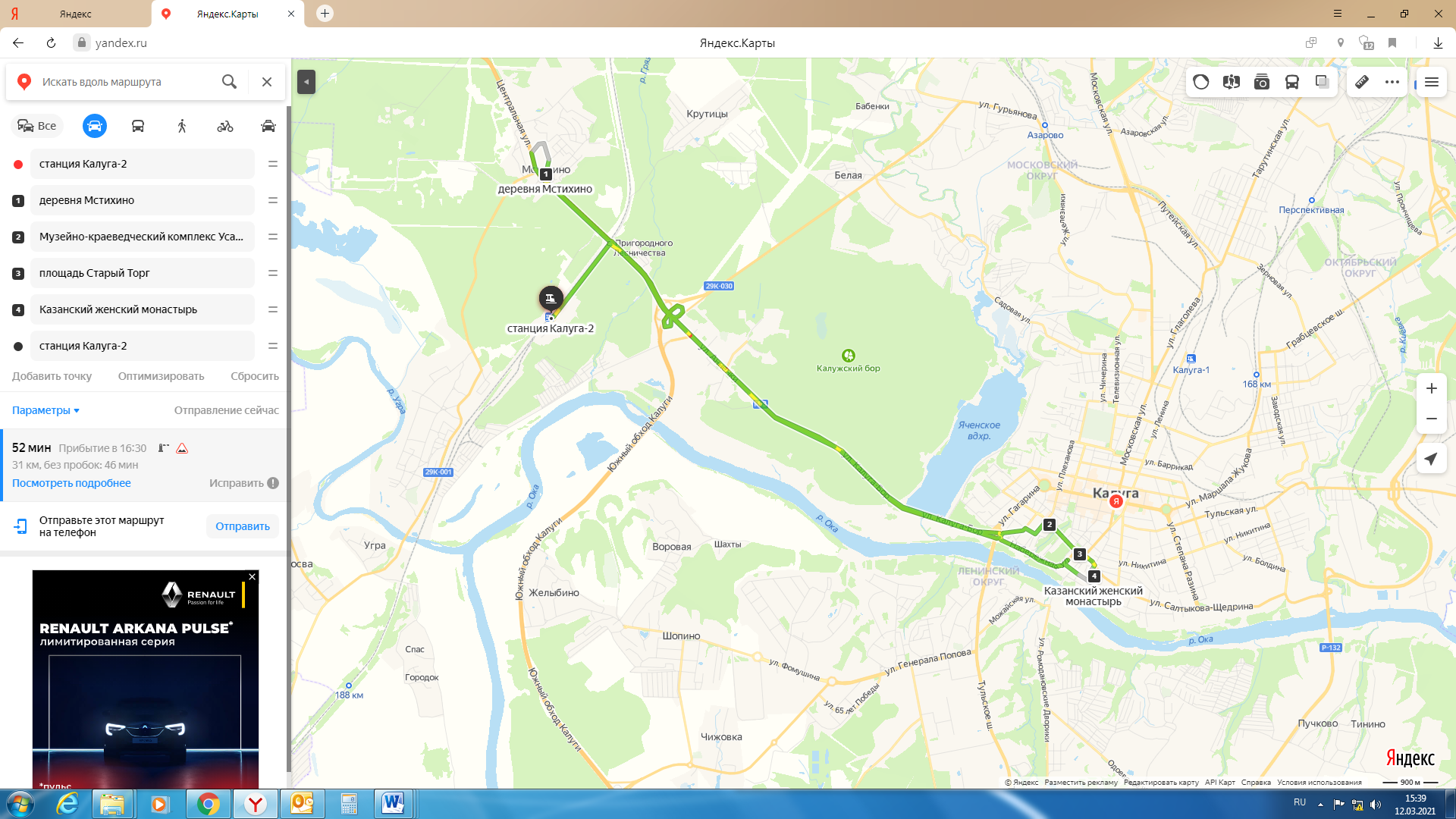 Продолжительность тура:  1 день

Протяженность маршрута : 	              

Вид маршрута: радиально-кольцевой   

Количество переездов: 5

Виды трасс: 
федеральные
региональные
102 км
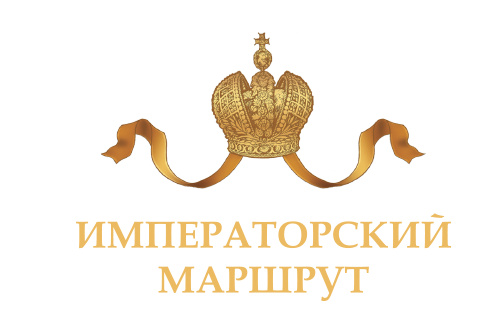 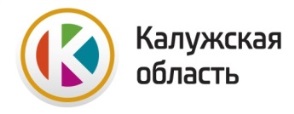 Карта маршрута «Императорский маршрут по Калужской области»
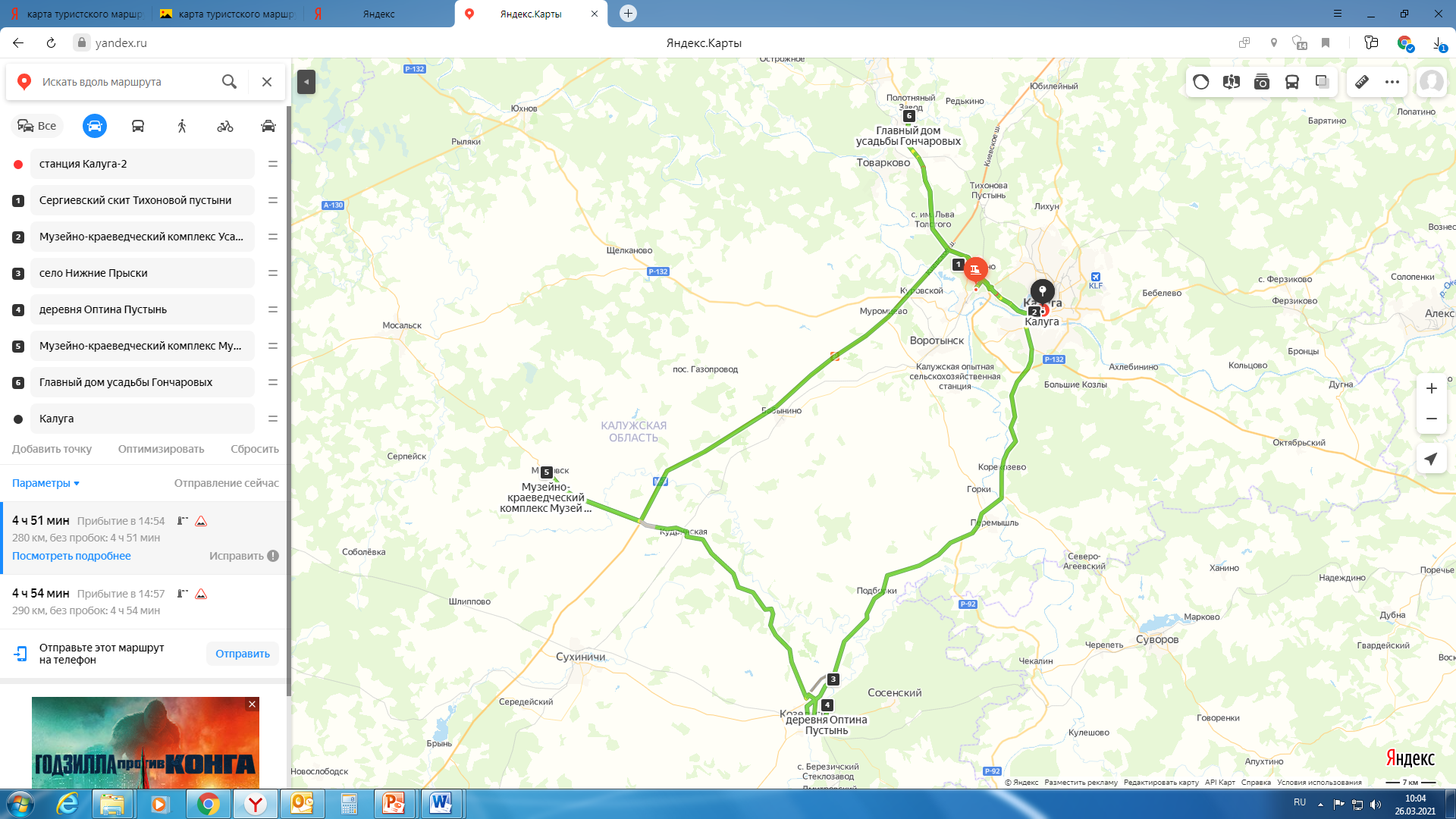 Продолжительность тура:  2 дня/1ночь

Протяженность маршрута:   	              

Вид маршрута:    радиально-кольцевой   

Количество переездов:    10

Виды трасс: 
федеральные 
региональные
межмуниципальные

Количество отелей: 7 (3*/4*)
321 км
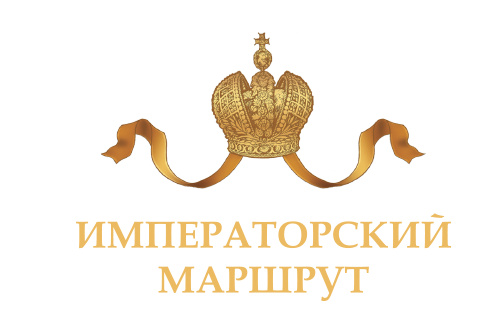 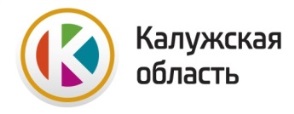 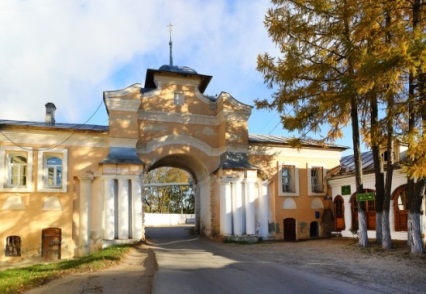 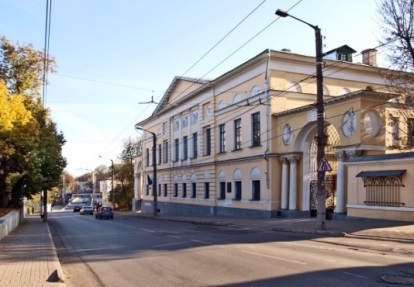 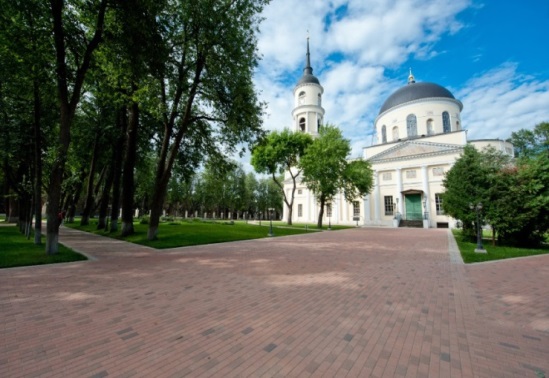 Информация о маршруте
Маршрут разработан в декабре 2019 года
Усадьба Золотарёвых
Троицкий кафедральный собор
Полотняный Завод
Включает основные достопримечательности региона:
Усадьбу Золотарёвых
Городской парк культуры и отдыха с посещением  Троицкого кафедрального собора
Казанский девичий монастырь
Тихонову Пустынь
музей-заповедник «Полотняный Завод»
музей бумаги «Бузеон»
Храм Преображения Господня с.Н.Прыски
 Оптина Пустынь
Музей трёх цариц и Георгиевский монастырь в Мещовске
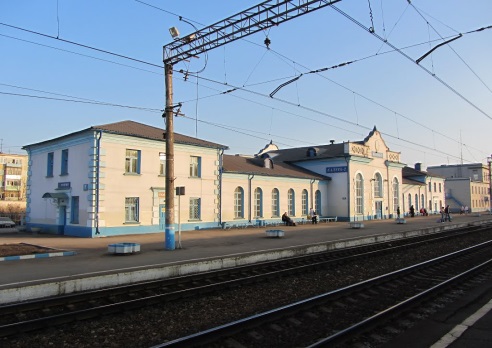 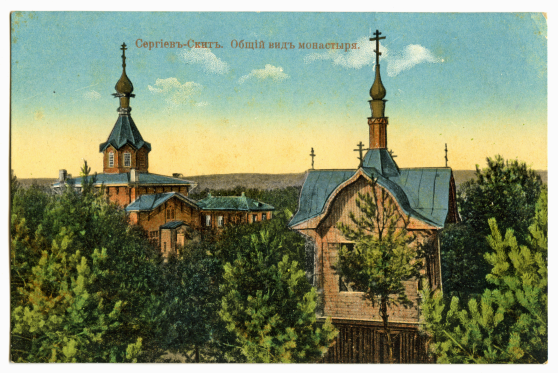 ж/д станция Калуга-2
Сергиев Скит
Включает новые объекты:
Здание железнодорожной станции Калуга-2
Сергиев скит, поклонный крест
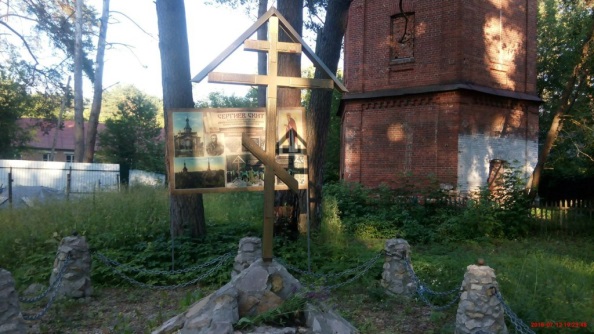 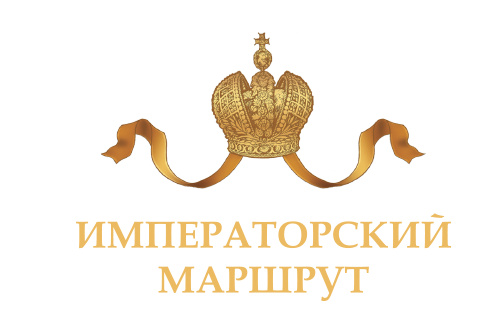 Сезонность: круглогодичный
Поклонный крест
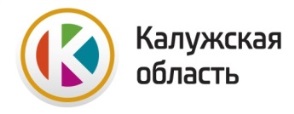 WOW фактор маршрута
«Императорский маршрут 
по Калужской области»
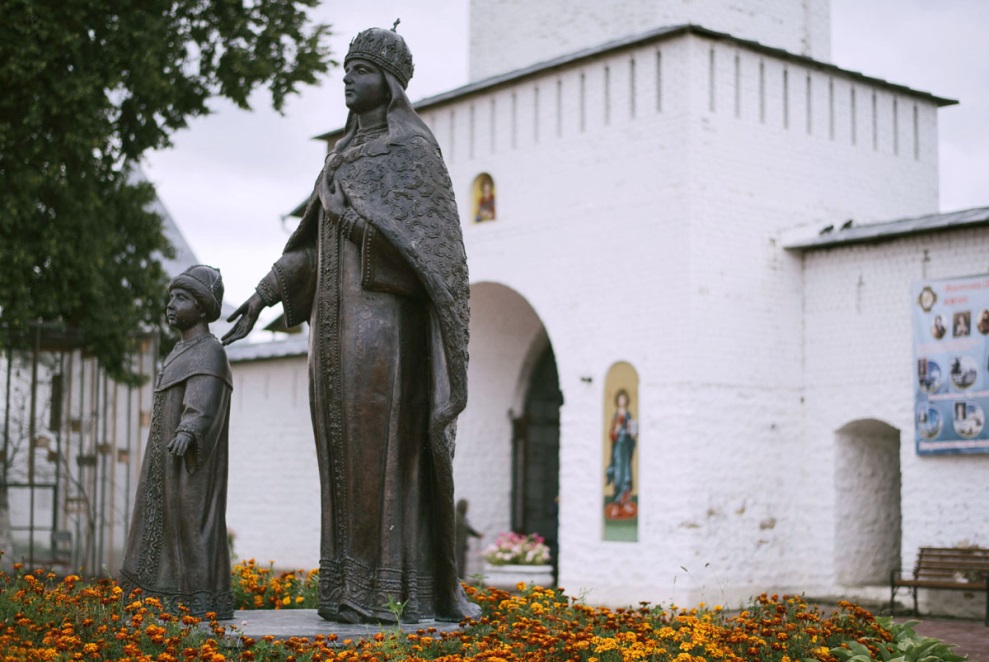 Прогнозная стоимость тура

Тур 1 день – от  2350 руб./чел.	 	
Тур 2 дня/1 ночь – от 7250 руб./чел.
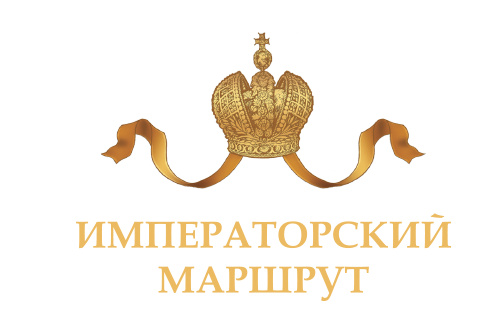 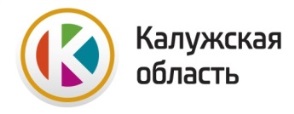 Целевая аудитория
Туристский поток
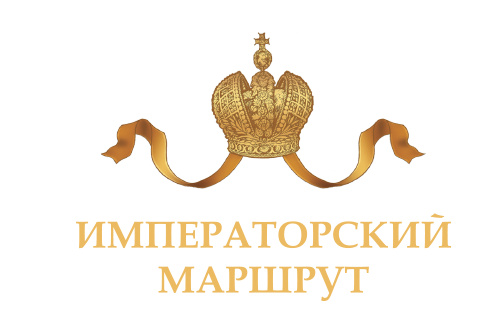 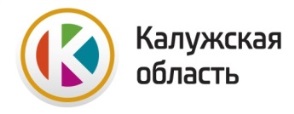 Целевая аудитория
Туристский поток
Старт проекта:    май 2021 года.
Прогнозируемое количество  туристов  в 2021 году: 198 чел. (в составе сборных туров).
Прогнозируемый объем туристского потока в 2022 году: 1500 человек (в том числе в рамках образовательных программ для обучающихся).
Доля продаж: не менее 85 % продажи через партнеров.

Ожидаемый туристский поток спрогнозирован  с учетом близости расположения к крупным городам, транспортной доступности региона и связи с историческими событиями.
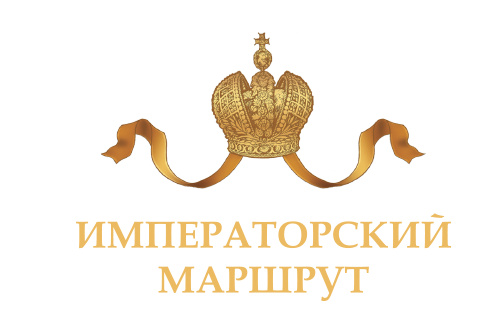 Общее количество объектов на маршруте:
Однодневный тур - 14
Двухдневный тур - 19
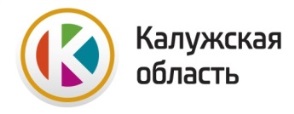 Объекты показа              на маршруте
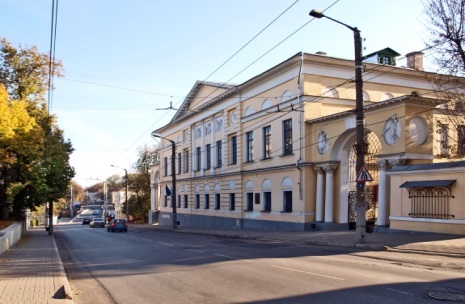 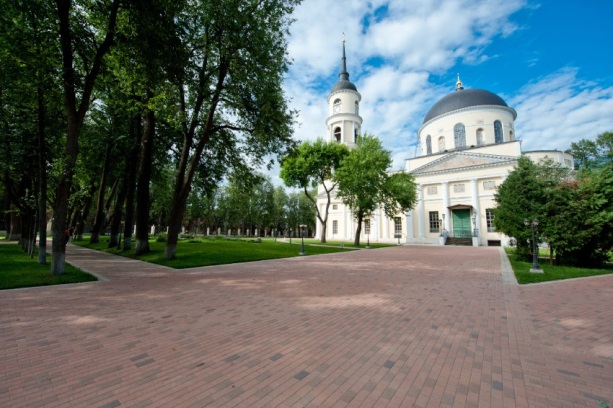 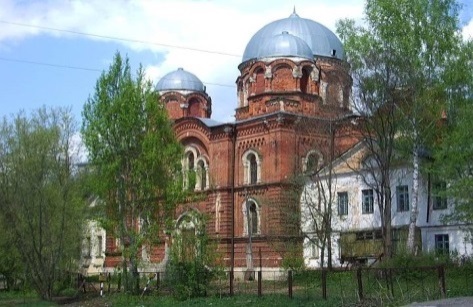 Усадьба Золотарёвых
Троицкий кафедральный собор
Казанский девичий монастырь
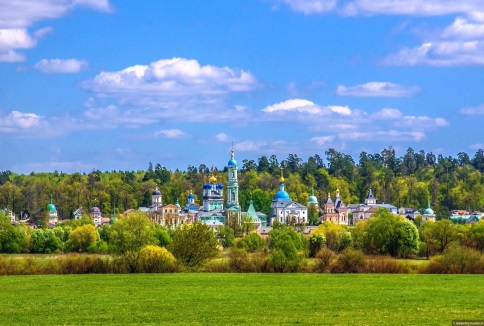 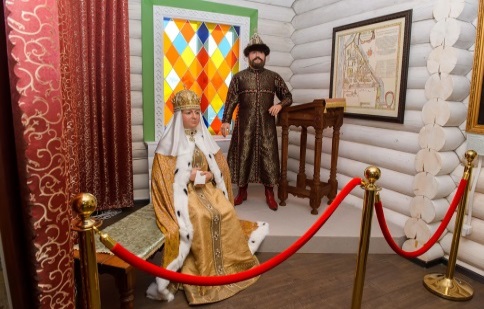 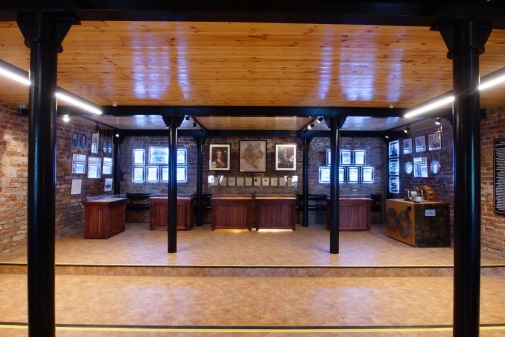 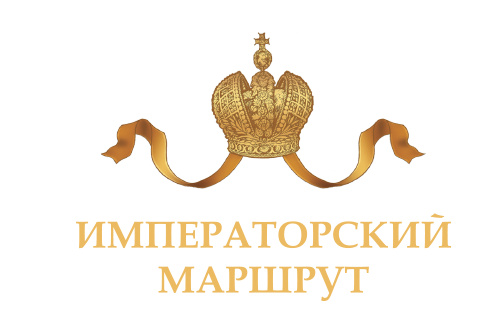 Музей бумаги Бузеон
Музей трех цариц
Оптина пустынь
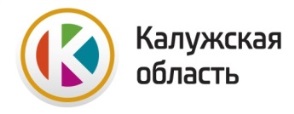 Продвижение национального туристического проекта «Императорский маршрут»
Планы
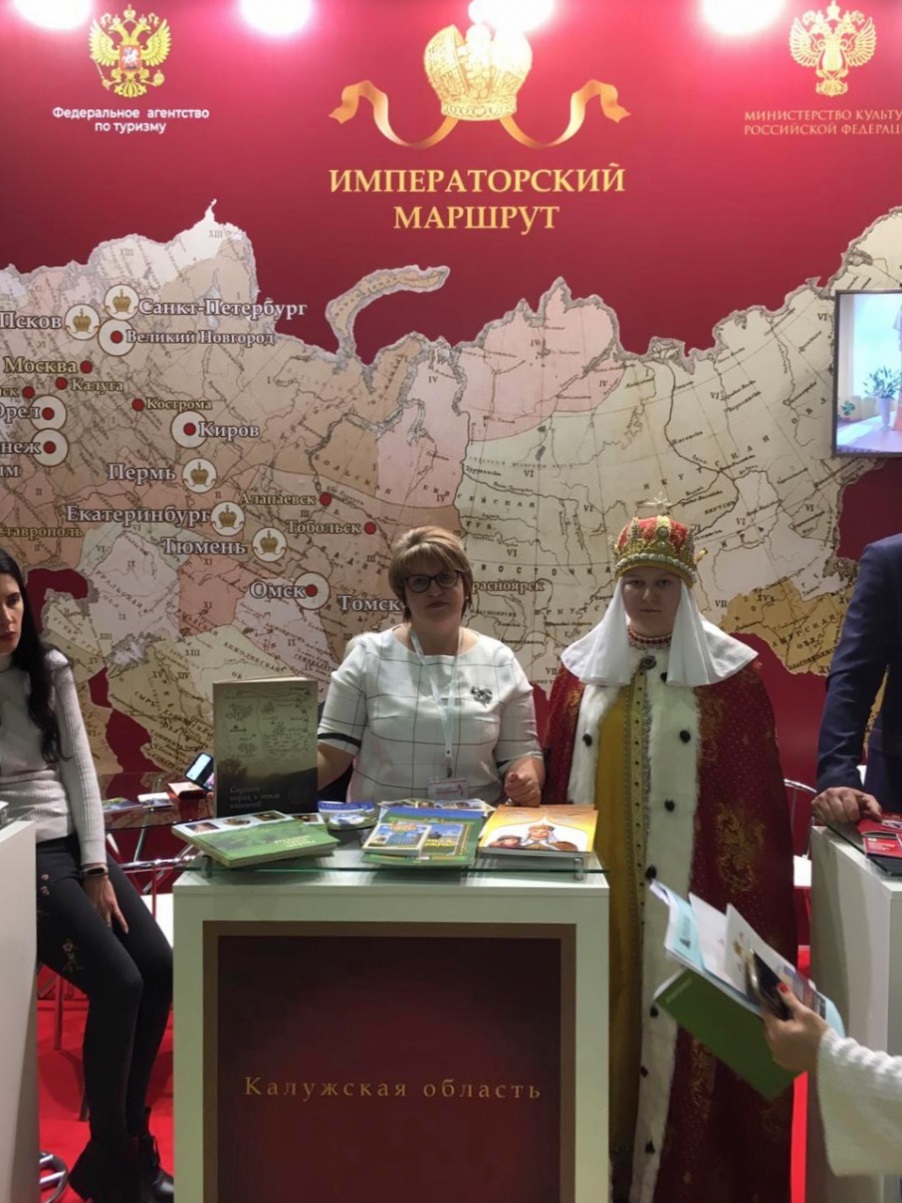 Необходимые  средства  для продвижения 

Участие в международных и межрегиональных выставках  и конкурсах

Организация рекламных, пресс- и блог-туров

Продвижение в региональных и федеральных СМИ

Изготовление печатной полиграфической и сувенирной продукции

Изготовление видео-материала, интерактивной карты маршрута

Совместное продвижение проекта в рамках сотрудничества с Фондом ЕСПО и регионами- участниками
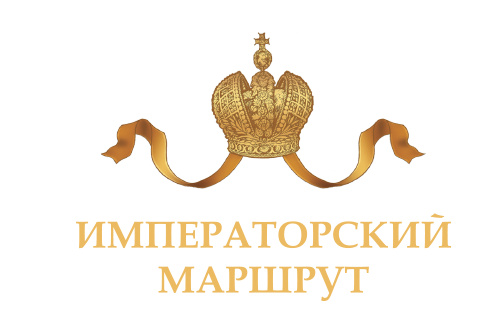 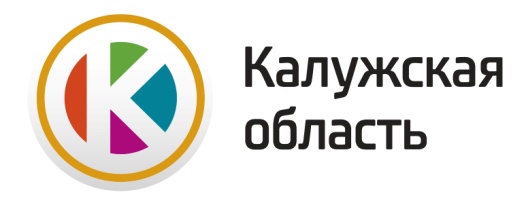 Контакты
СПАСИБО ЗА ВНИМАНИЕ
Козельск 		              Калуга Турист   «Козельское бюро путешествий и экскурсий»
ул. Большая Советская, 51
+7 (4844) 22-27-70
 +7 (980) 710-27-72
k_tur@kaluga.ru
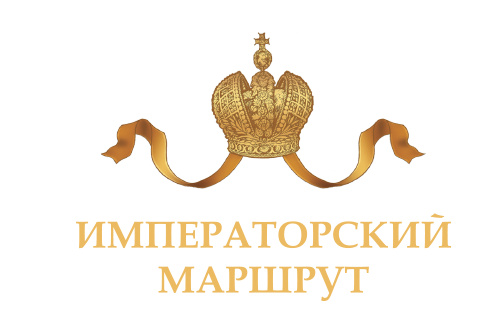